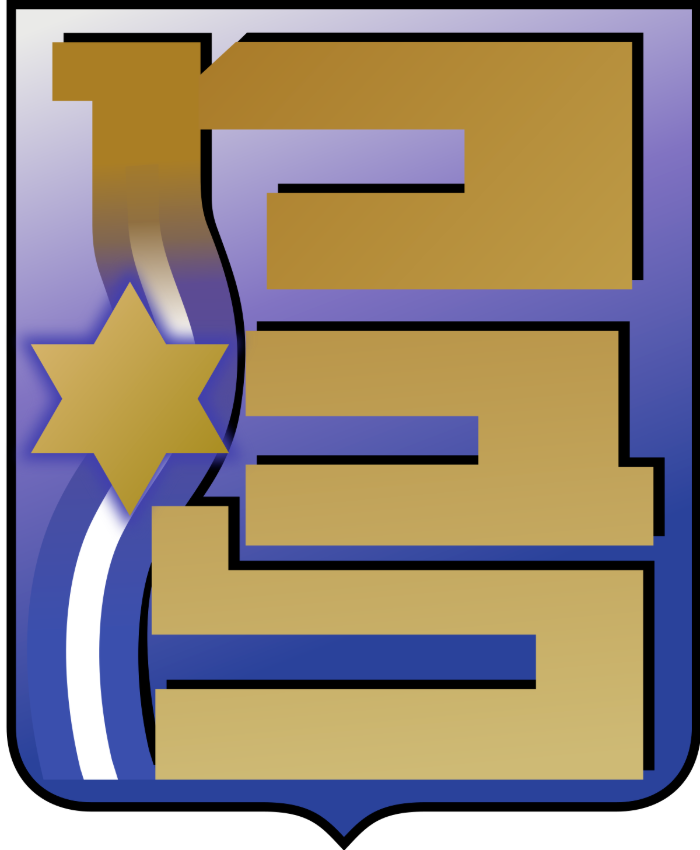 סיור יווןצוות 3 מחזור מ"ח
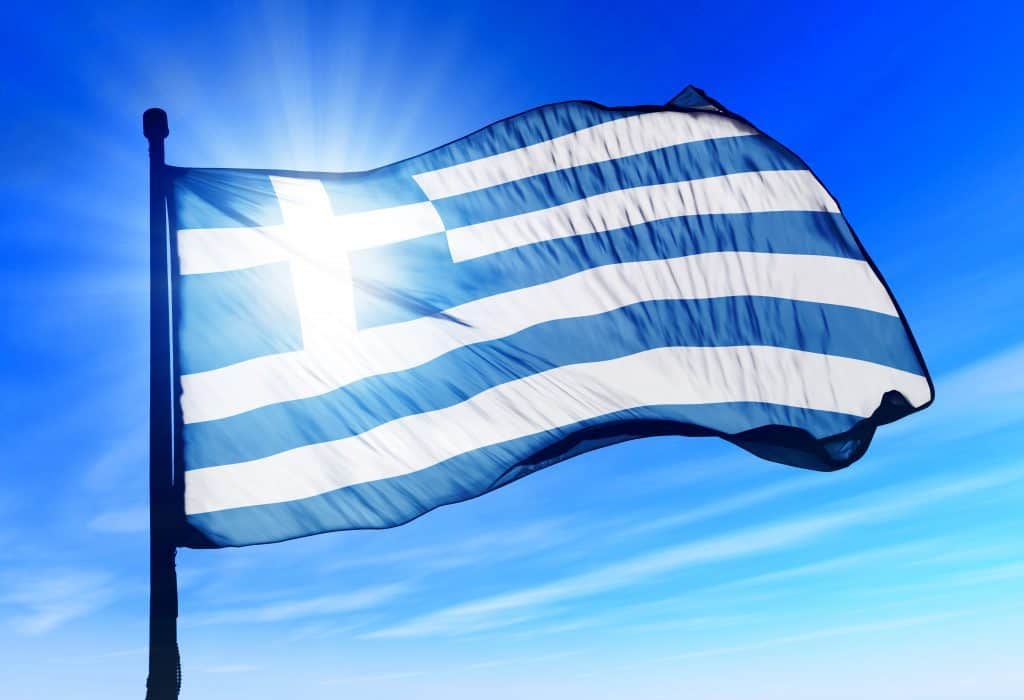 מובילים: אמיר אופק , ערן פלד ועודד צמח
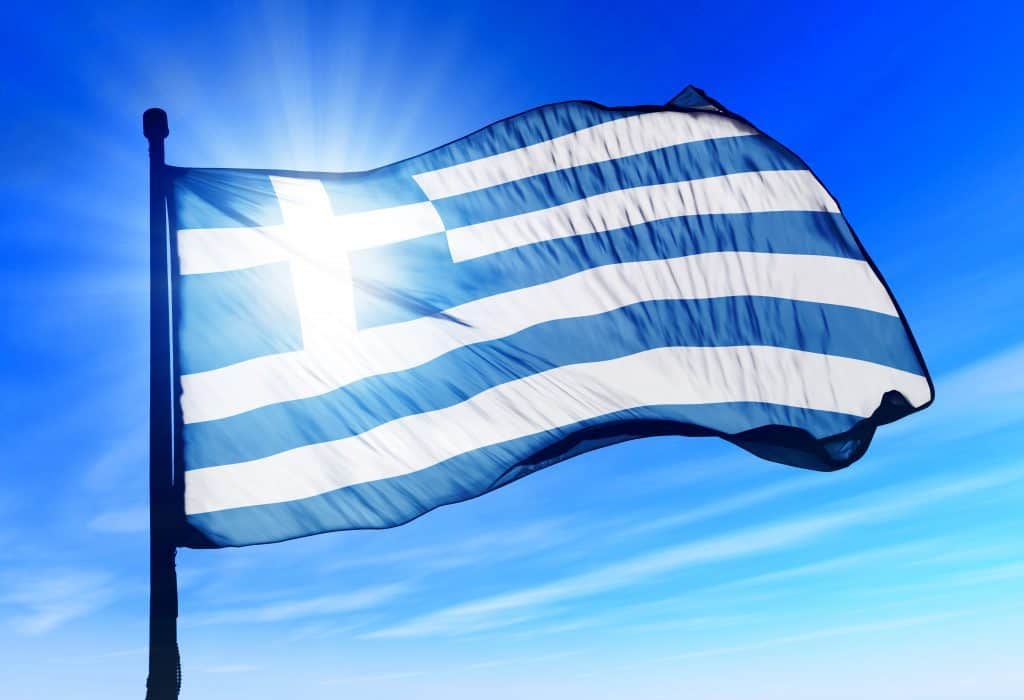 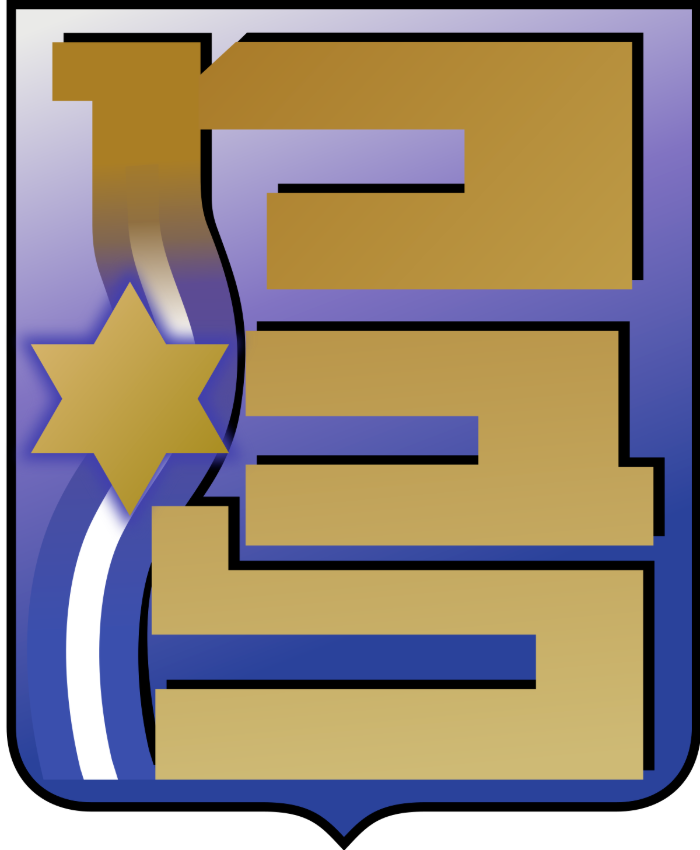 שאלת המחקר
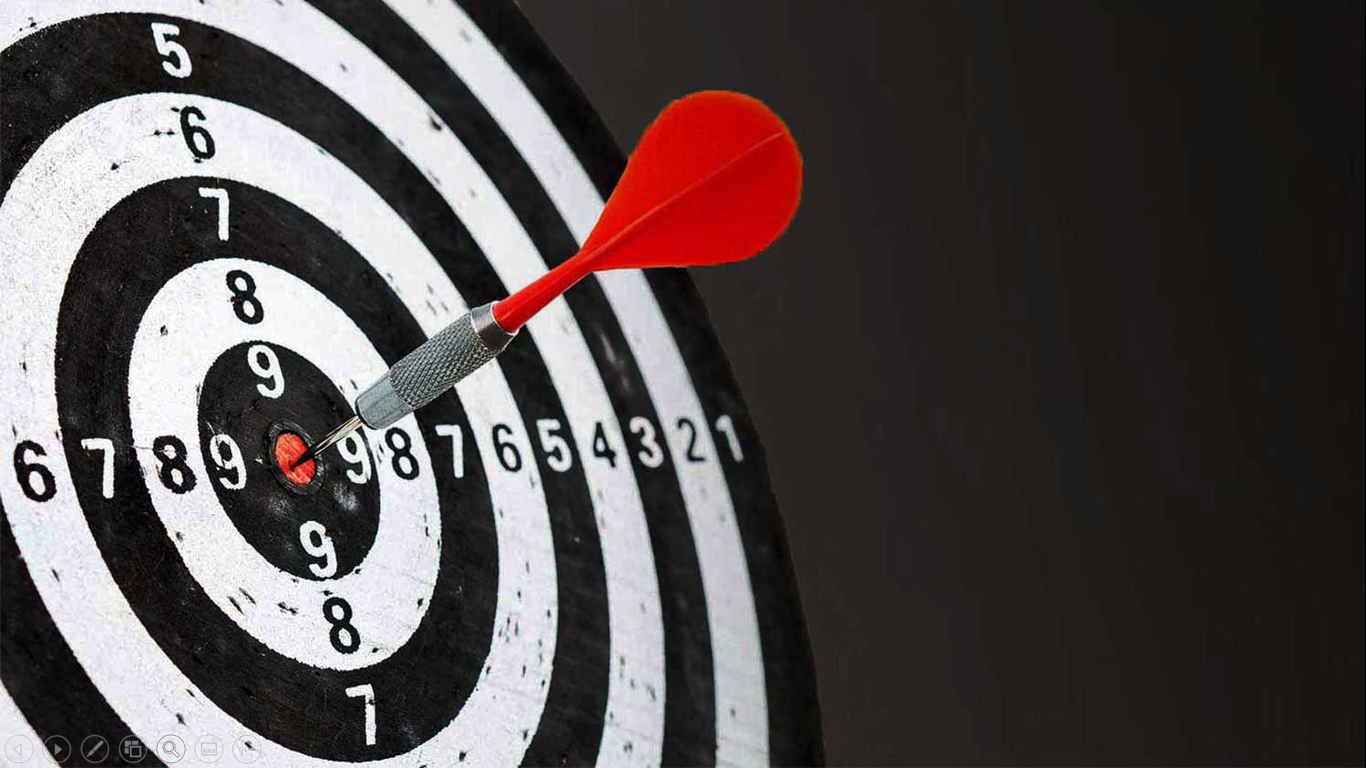 מהם אתגרי הבטל"ם שמציבה תופעת הפליטים העוברים דרך יוון, בדגש על חברה, כלכלה ויחסי חוץ?
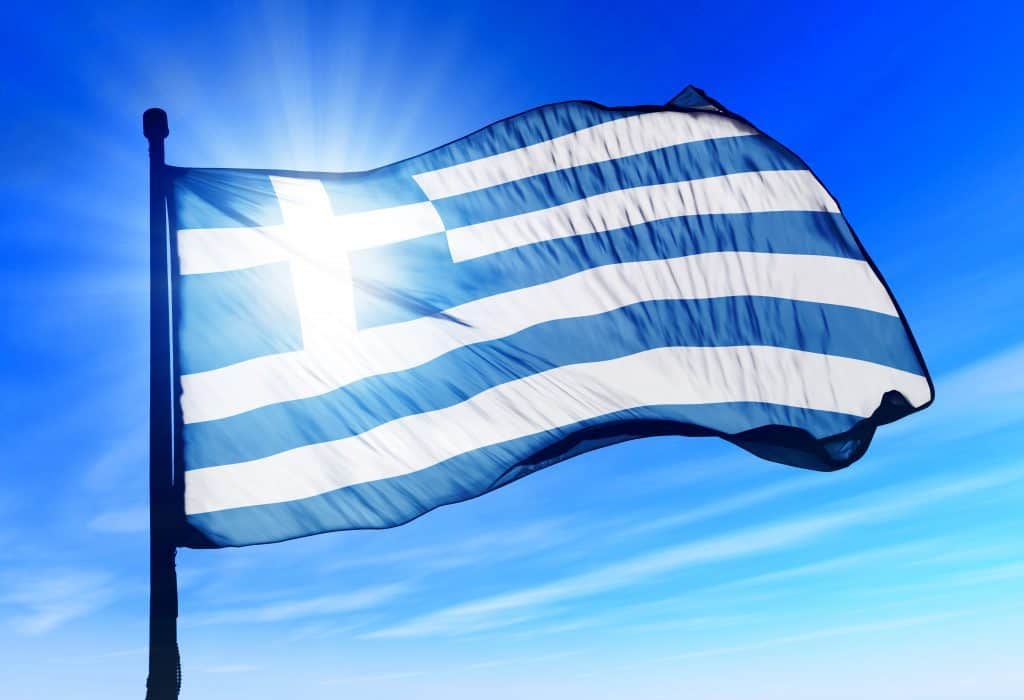 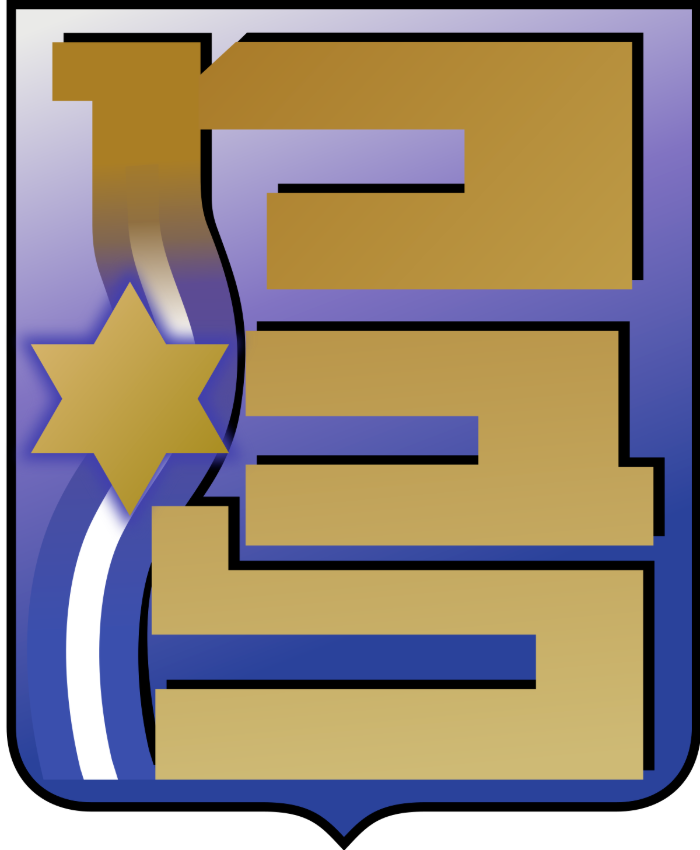 שאלות משנה
01
02
03
מהי האסטרטגיה היוונית לטיפול בפליטים לטווח הזמן הקרוב והרחוק?
מהי השפעת תנועת הפליטים על יחסי יוון טורקיה?
מה יחס החברה לתופעת הפליטים?
טעינות מידע לקראת הסיור
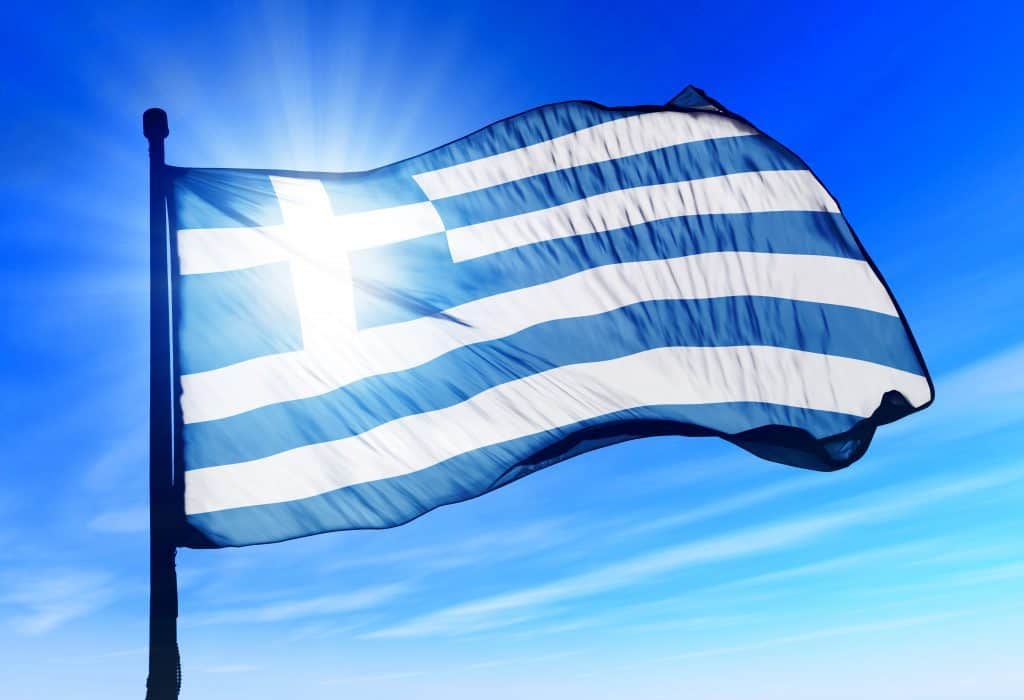 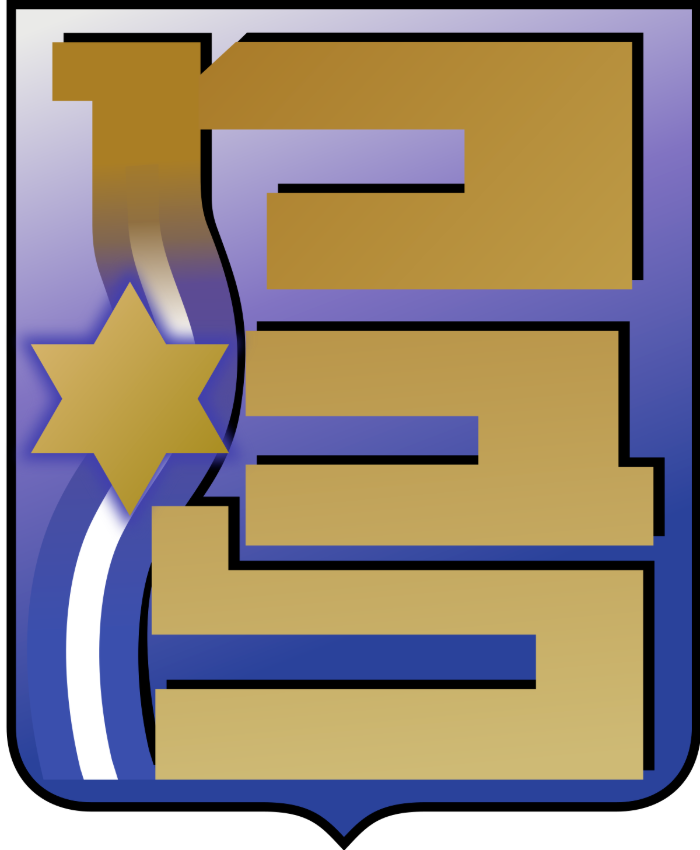 01
02
03
04
05
06
רקע יוון – ניקולס...
גברת אירית בן אבא, לשעבר שגרירת ישראל ביוון
גברת עדי רומם – מתנדבת למען פליטים ביוון כולל שיחה עם פליט
ד"ר דליה לינדרשטאוס – יוון והמהגרים מהזווית הטורקית
פרופ' קארין אמית – מהו הפליט?
עו"ד נועם קפון (מ. בחוץ) ועו"ד שונית (מ. הפנים)  -פליטים בישראל
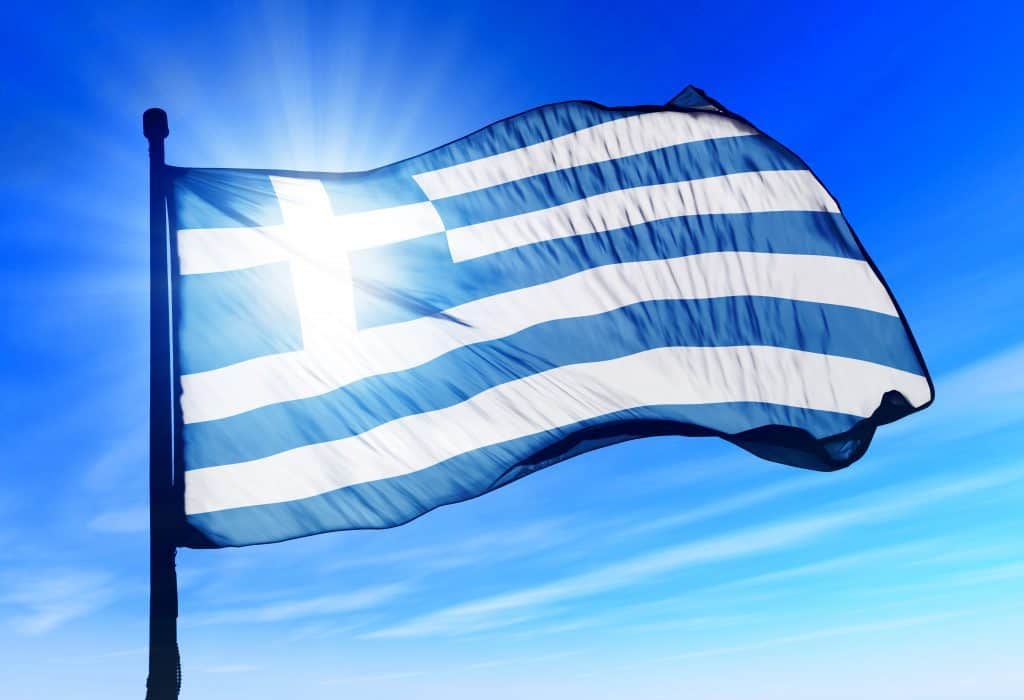 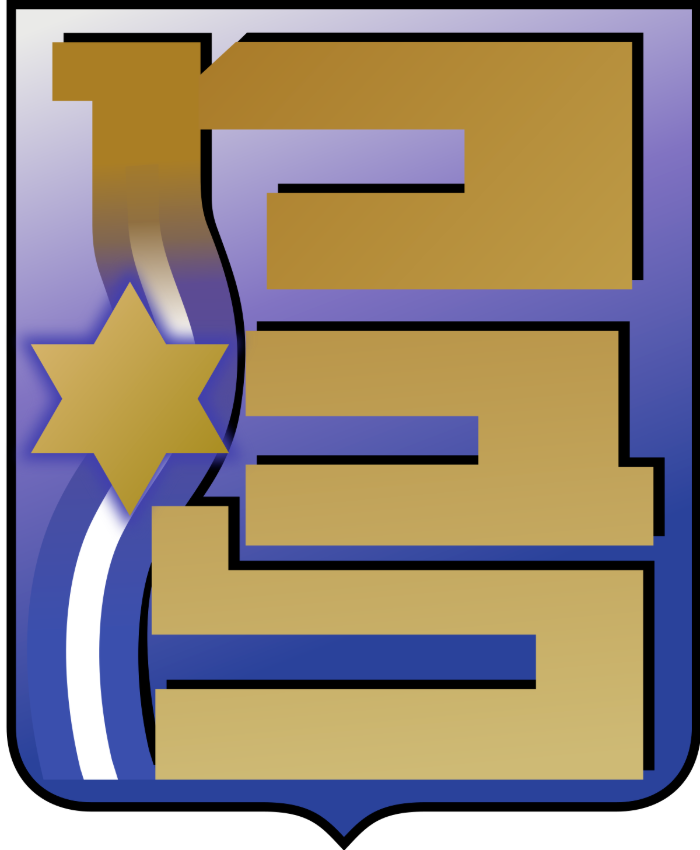 גאנט הסיור
סיכום סיור ומענה על שאלת המחקר
סיור
סגירה סופית של שאלת המחקר ולו"ז הסיור
טעינות
3+4
אישור תוכניות אלוף
טעינה 1+2
גיבוש שאלה מחקר הצוות
29/9
1/10
3/10
20/10
1-5/11
12-15/10
8-12/10
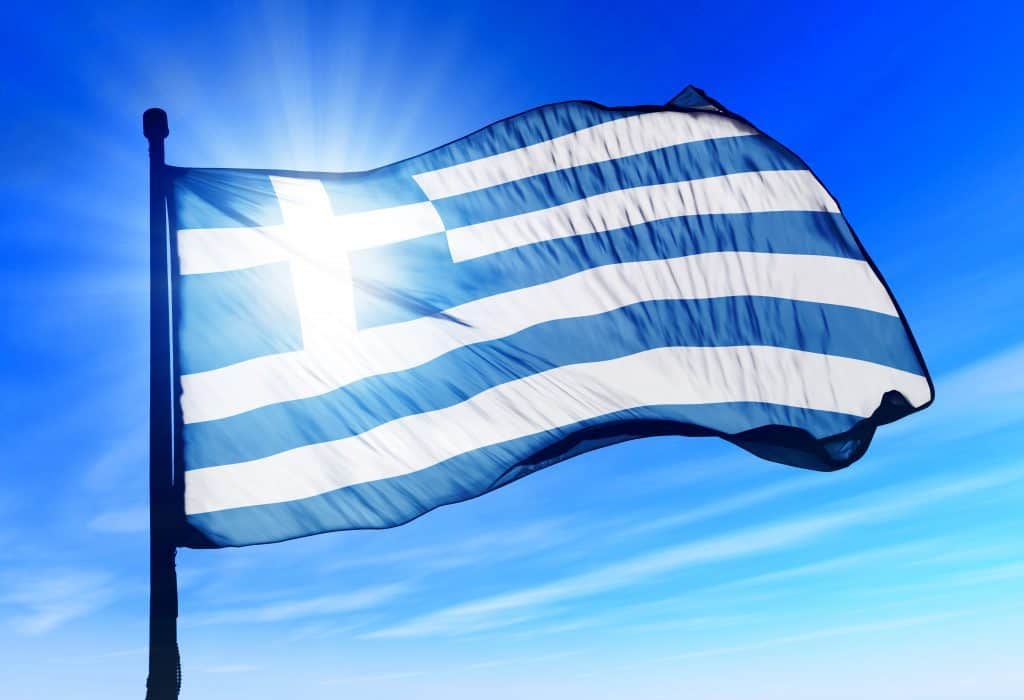 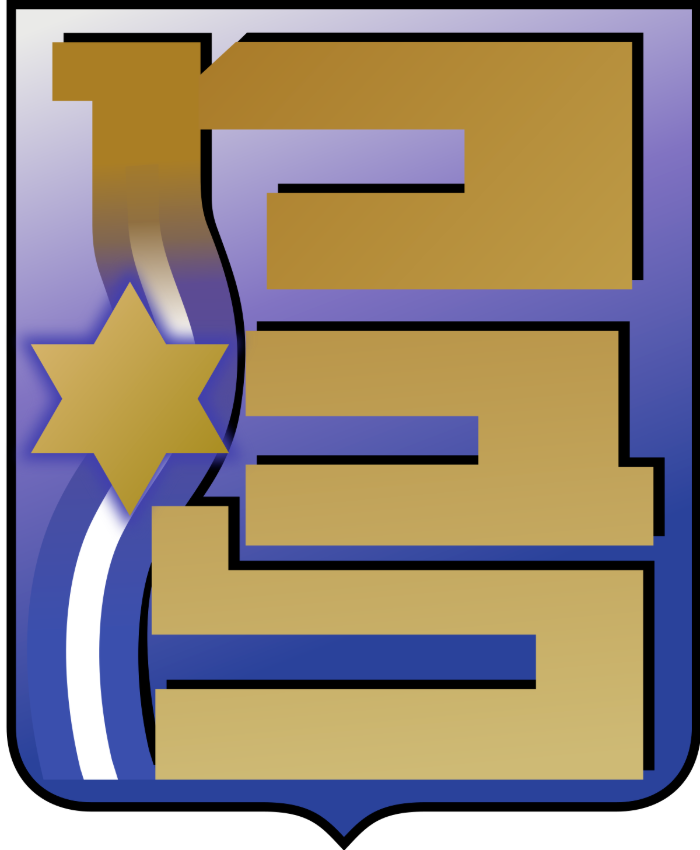 לו"ז עקרוני לסיור
יום א'
1.11
יום ג'
3.11
יום ב'
2.11
יום ד'
4.11
יום ה'
5.11
טיסה ת"א-אתונה
התמקמות
שיחת הנספח הצבאי
ארוחת ערב עם מרצה אורח
שיחת שגריר ישראל  ביוון
הרצאת סגן השר לענייני הגירה  - הזווית הבינ"ל של הטיפול בפליטים (קבוצה א')
שיחה במשרד ההגירה - הזווית הפנימית של ההגירה (קבוצה ב')
פגישה עם עיתונאי
סיכום יום פנים צוותי 
סיור העשרה תרבותי
הרצאה מגורם אקדמי במכון מחקר בנושא הפליטים 
פרלמנט – יו"ר אגודת הידידות בפרלמנט (קבוצה א')
ועדת החוץ ( קבוצה ב')
או"םUNHCR – סוכנות הפליטים של האו"ם
טיסה לסלוניקי
טיסה סלוניקי – אתונה
טיסה אתונה – תל אביב
סיור במחנות פליטים באזור סלוניקי )צבא  (Estia?( חלוקה ל 3 צוותים)
סיור תרבות באתר מורשת
סיכום שבוע  צוותי
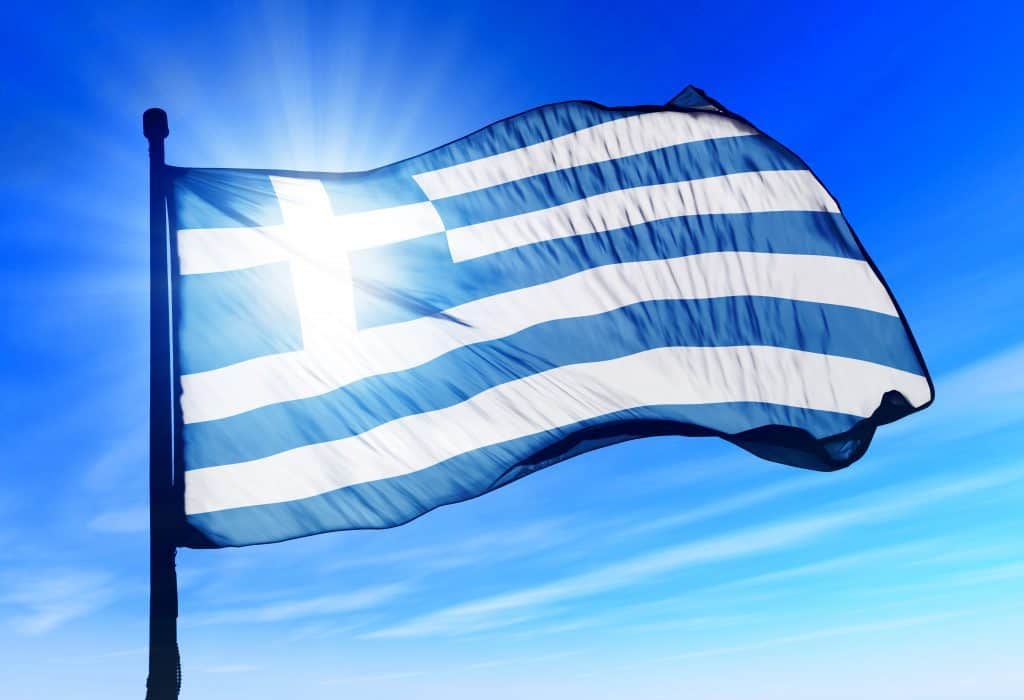 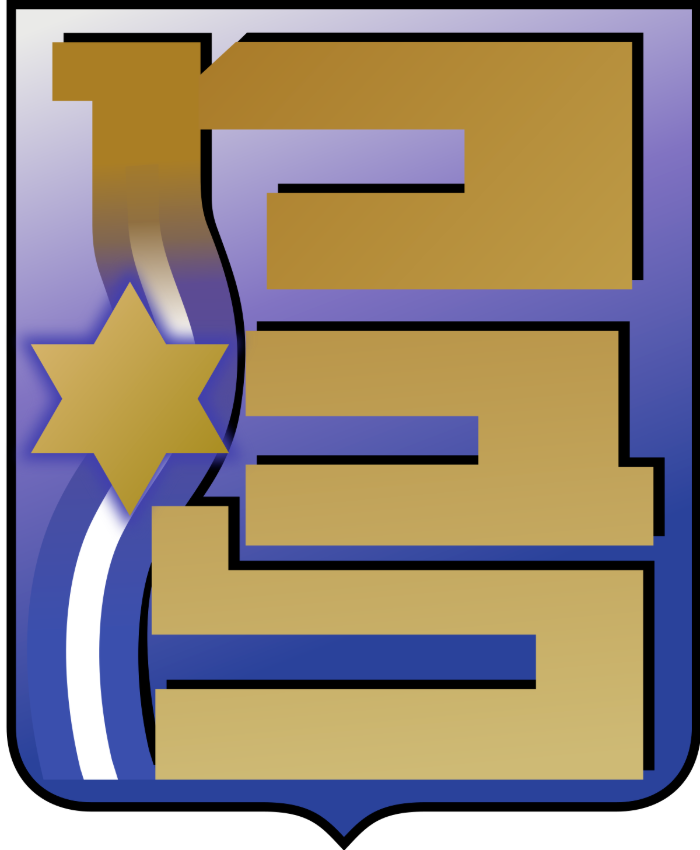 נושאים פתוחים
01
02
03
04
05
06
אישור שאלת המחקר
תיאום ההרצאות ביוון ע"י השגרירות
תיאום סיור במחנות הפליטים באיזור סלוניקי
מנהלות